ĐÁP CA 
SAU CHÚA NHẬT XIII 
THƯỜNG NIÊN
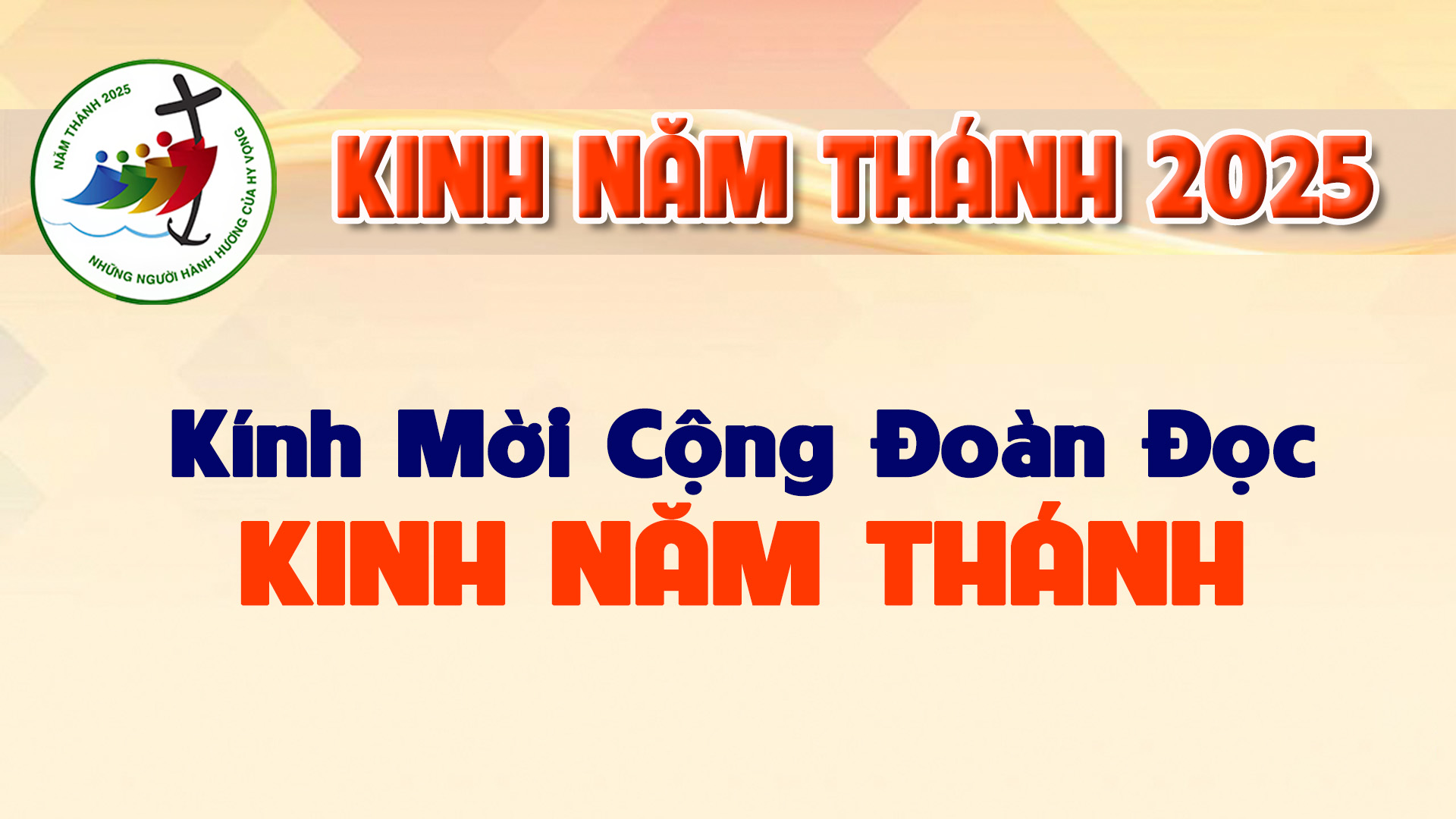 Lạy Cha trên trời/ Xin cho ơn đức tin mà Cha ban tặng chúng con/ trong Chúa Giêsu Kitô Con Cha/ và Anh của chúng con/ cùng ngọn lửa đức ái được thắp lên trong tâm hồn chúng con bởi Chúa Thánh Thần/
khơi dậy trong chúng con niềm hy vọng hồng phúc/ hướng về Nước Cha trị đến/ Xin ân sủng Cha biến đổi chúng con/ thành những người miệt mài vun trồng hạt giống Tin Mừng/
Ước gì những hạt giống ấy/ biến đổi từ bên trong nhân loại và toàn thể vũ trụ này/ trong khi vững lòng mong đợi trời mới đất mới/ lúc mà quyền lực Sự Dữ sẽ bị đánh bại/ và vinh quang Cha sẽ chiếu sáng muôn đời/
Xin cho ân sủng của Năm Thánh này/ khơi dậy trong chúng con/ là Những Người Lữ Hành Hy Vọng/ niềm khao khát kho tàng ở trên trời/ đồng thời cũng làm lan tỏa trên khắp thế giới/
niềm vui và sự bình an của Đấng Cứu Chuộc chúng con/ Xin tôn vinh và ngợi khen Cha là Thiên Chúa chúng con/ Cha đáng chúc tụng mãi muôn đời. Amen.
THỨ HAI
SAU CHÚA NHẬT XIII 
THƯỜNG NIÊN
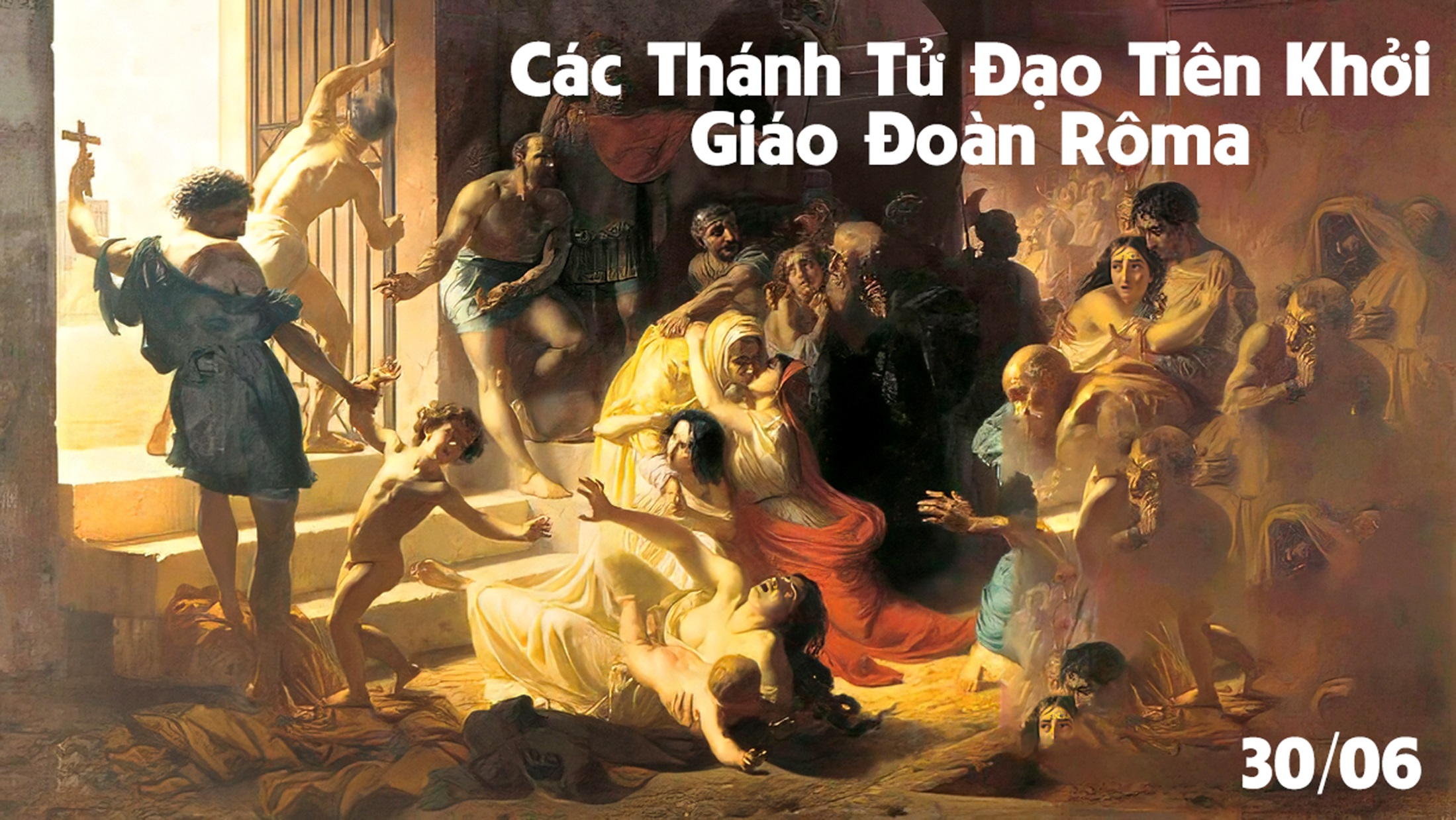 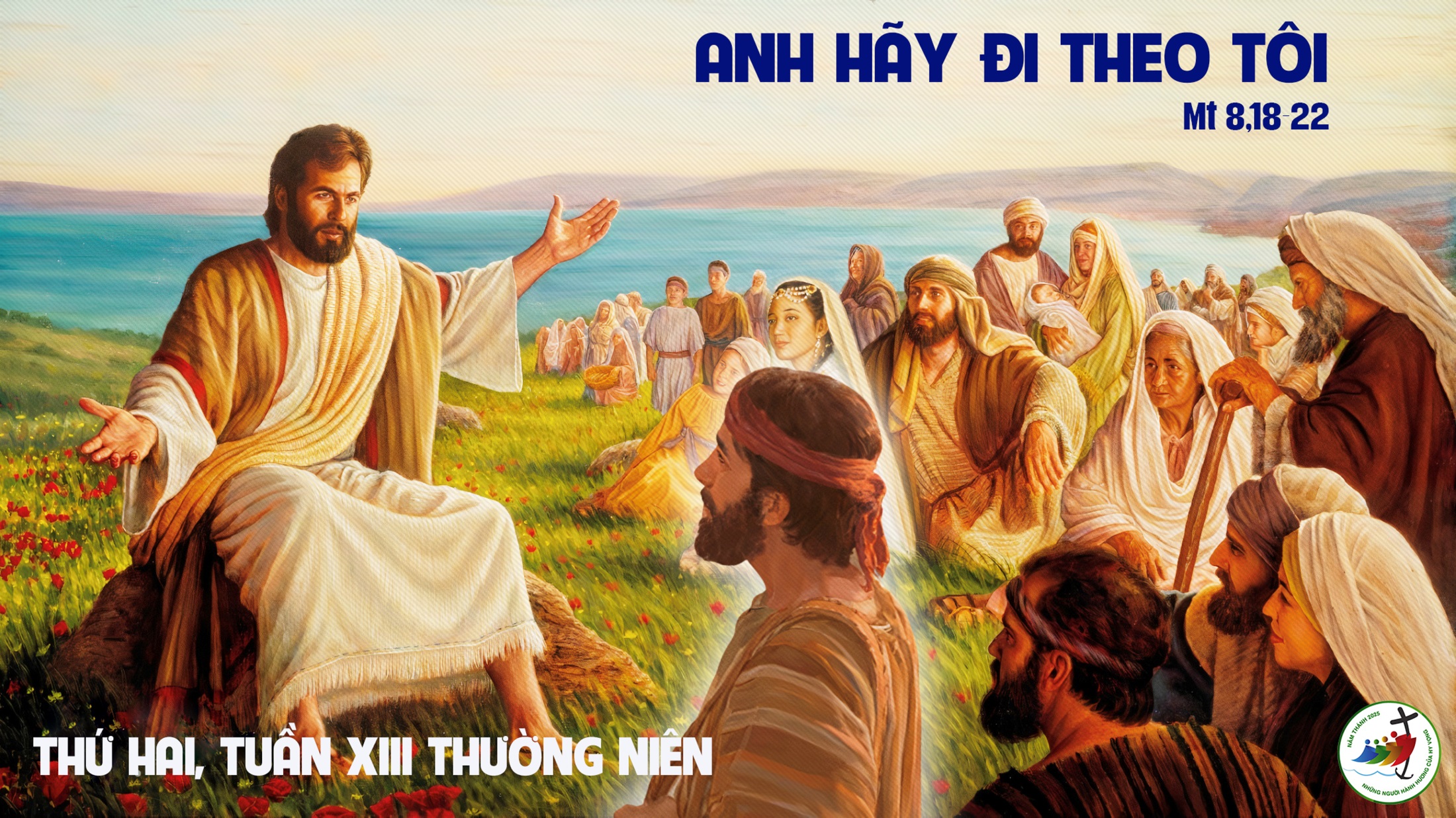 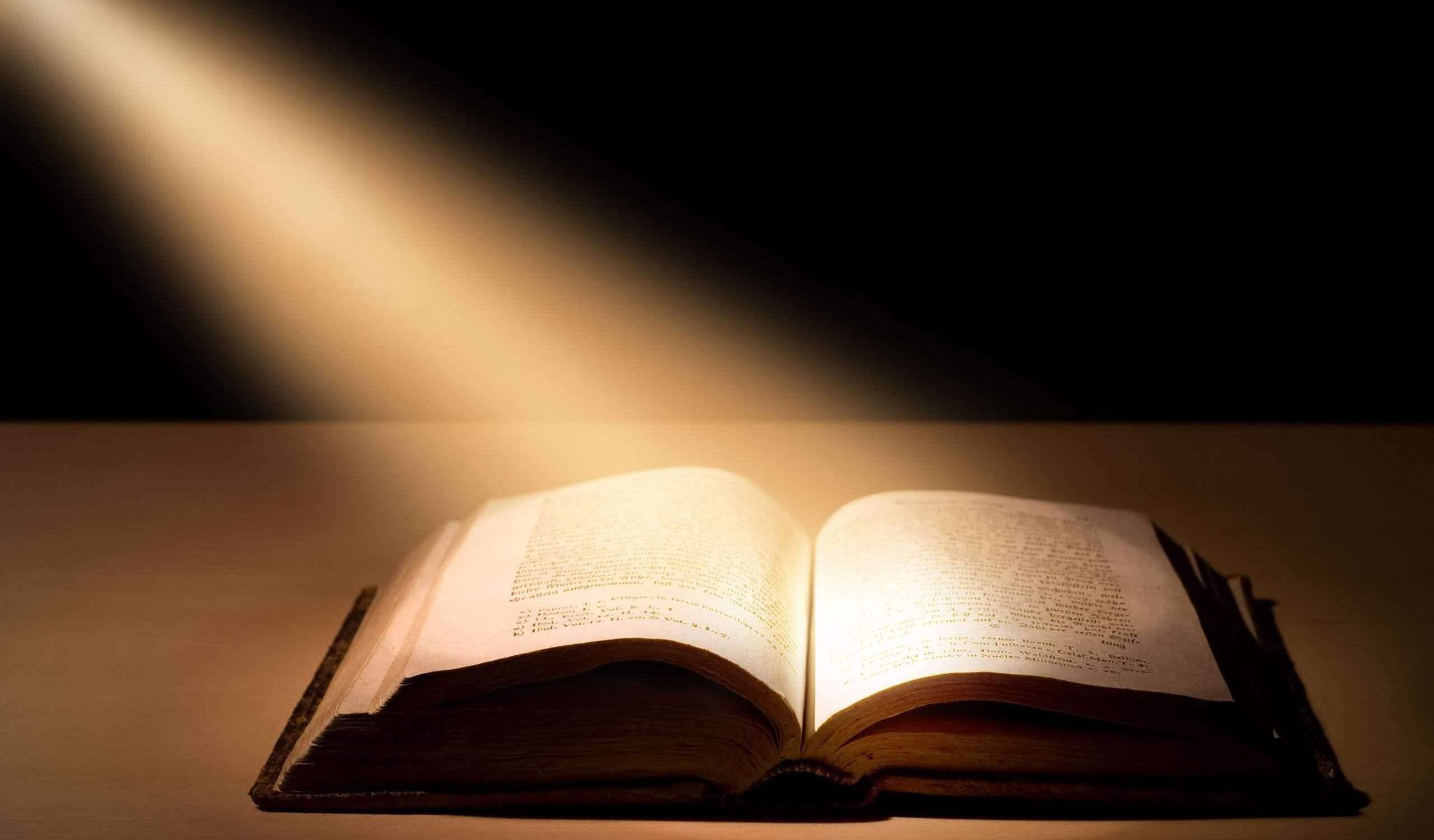 Bài đọc 1
Chẳng lẽ Chúa tiêu diệt người lành một trật với kẻ dữ sao ?
Bài trích sách Sáng thế.
Đáp ca:
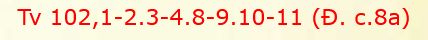 Chúa là Đấng từ bi nhân hậu.
Alleluia-Alleluia:
Ngày hôm nay, anh em chớ cứng lòng, nhưng hãy nghe tiếng Chúa.
Alleluia.
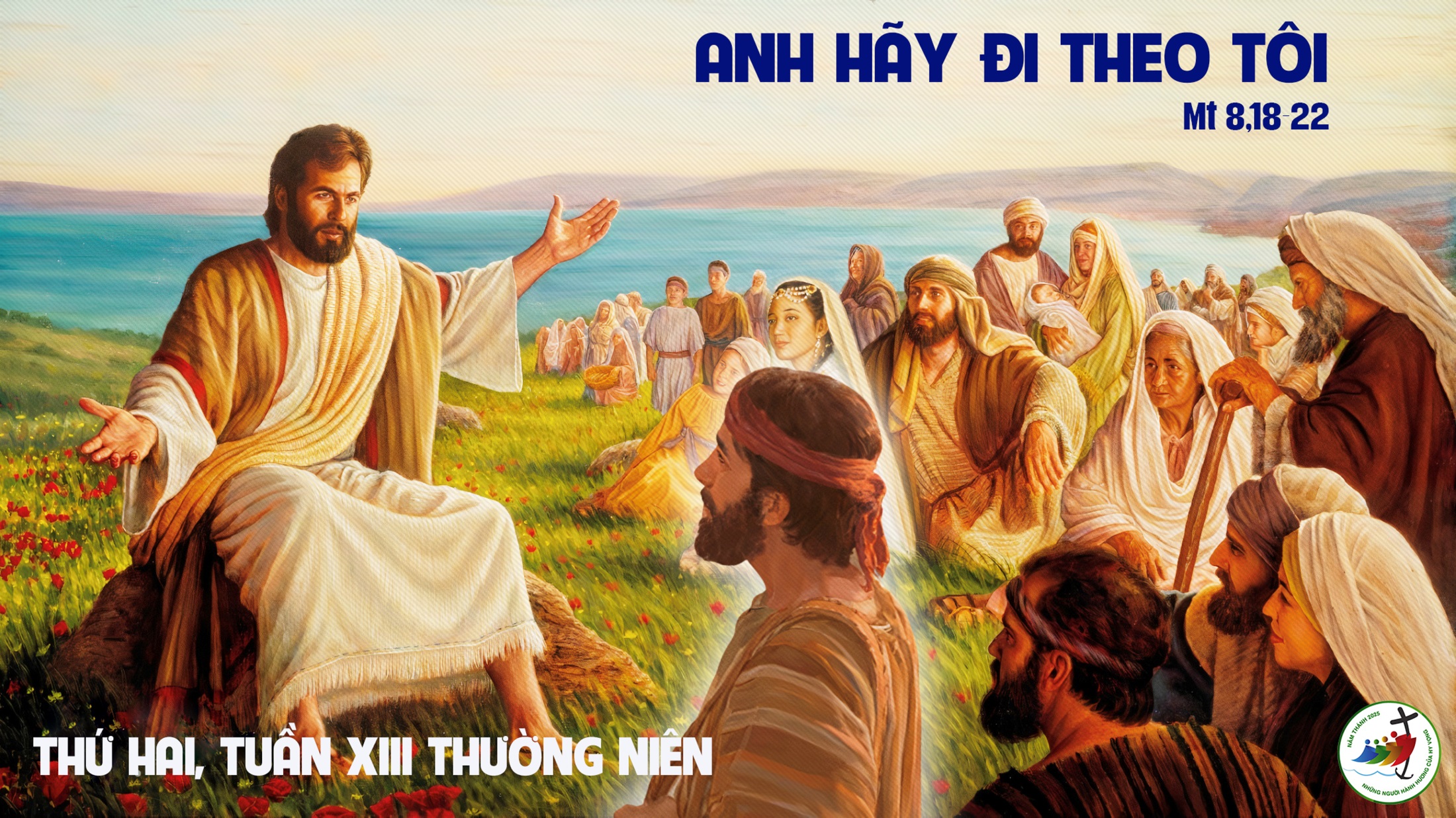 THỨ BA
SAU CHÚA NHẬT XIIITHƯỜNG NIÊN
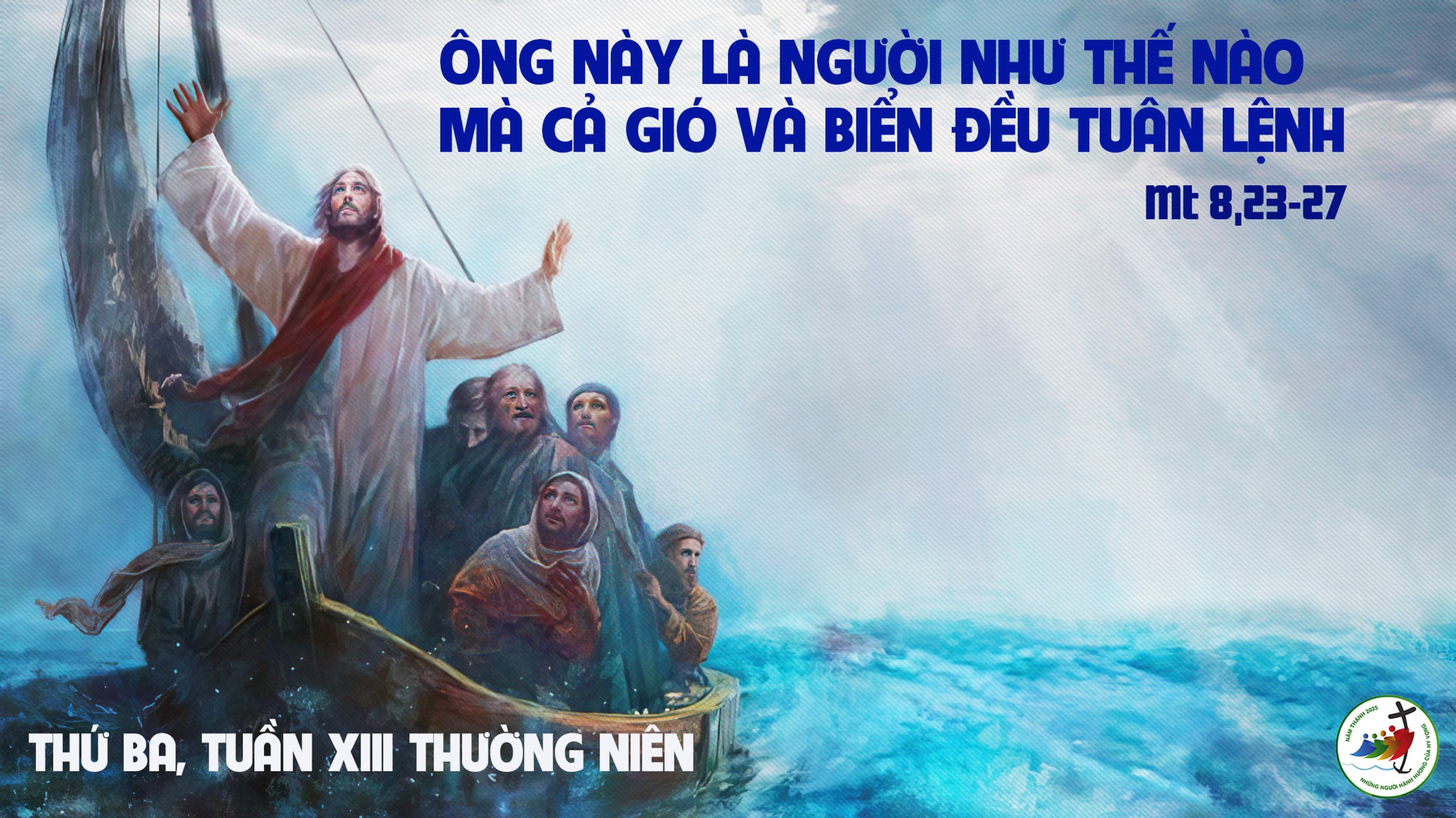 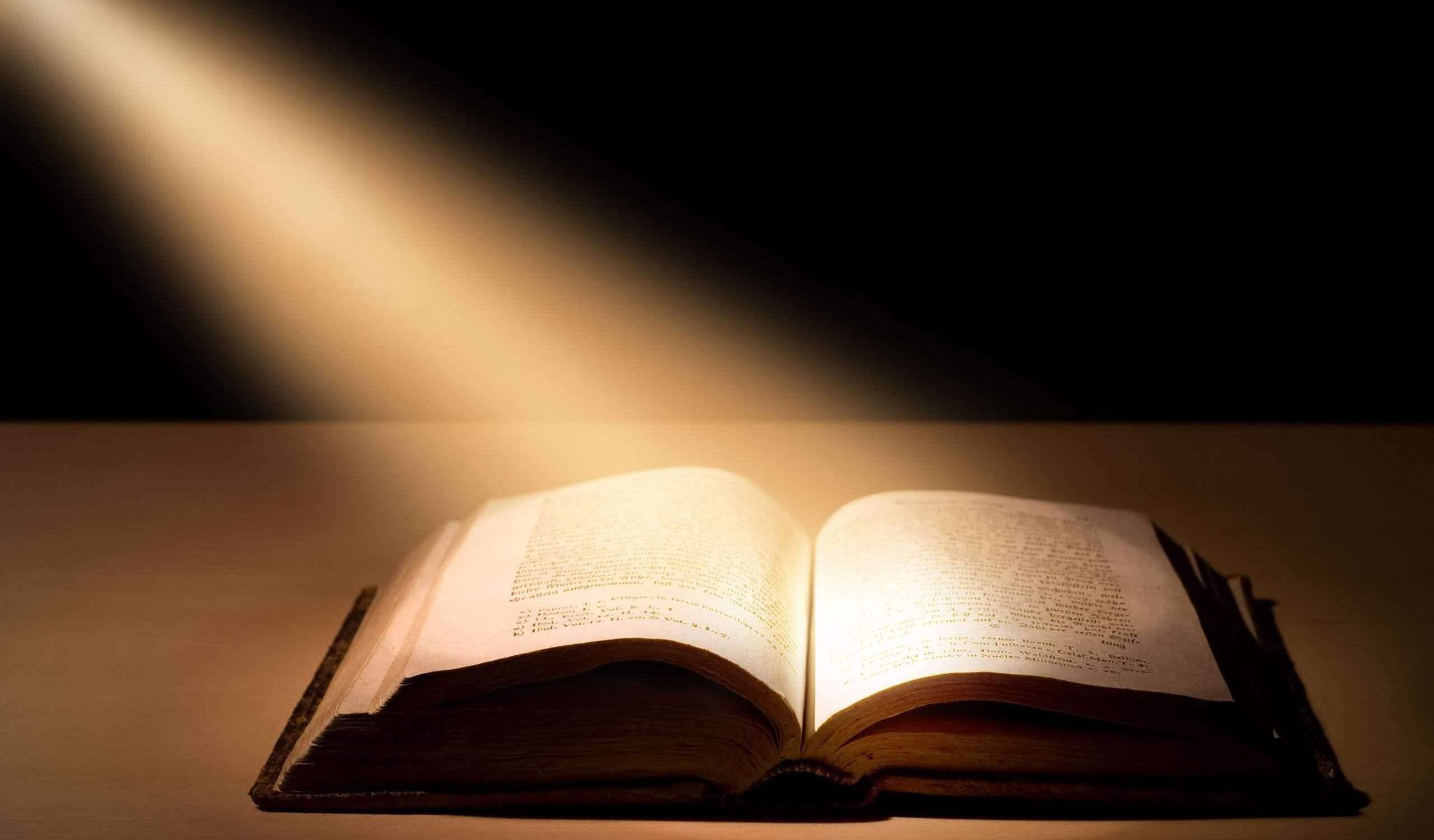 Bài đọc 1
Đức Chúa làm mưa diêm sinh và lửa xuống Xơ-đôm và Gô-mô-ra.
Bài trích sách Sáng thế.
Đáp ca:
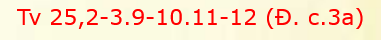 Lạy Chúa, con hằng nghĩ tới tình thương của Chúa.
Alleluia-Alleluia:
Mong đợi Chúa, tôi hất lòng mong đợi, cậy trông ở lời Người.
Alleluia:
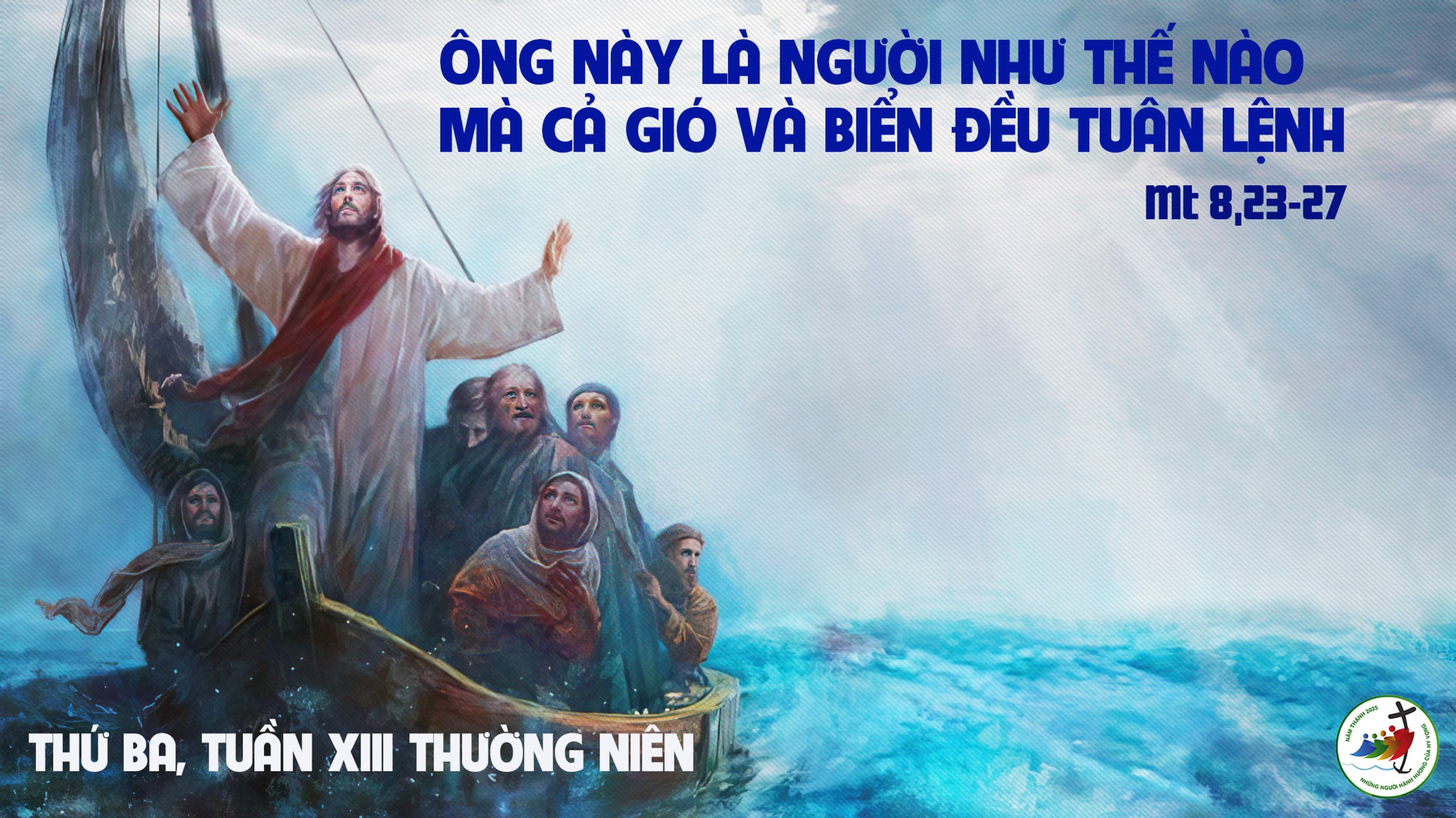 THỨ TƯ
SAU CHÚA NHẬT XIII
THƯỜNG NIÊN
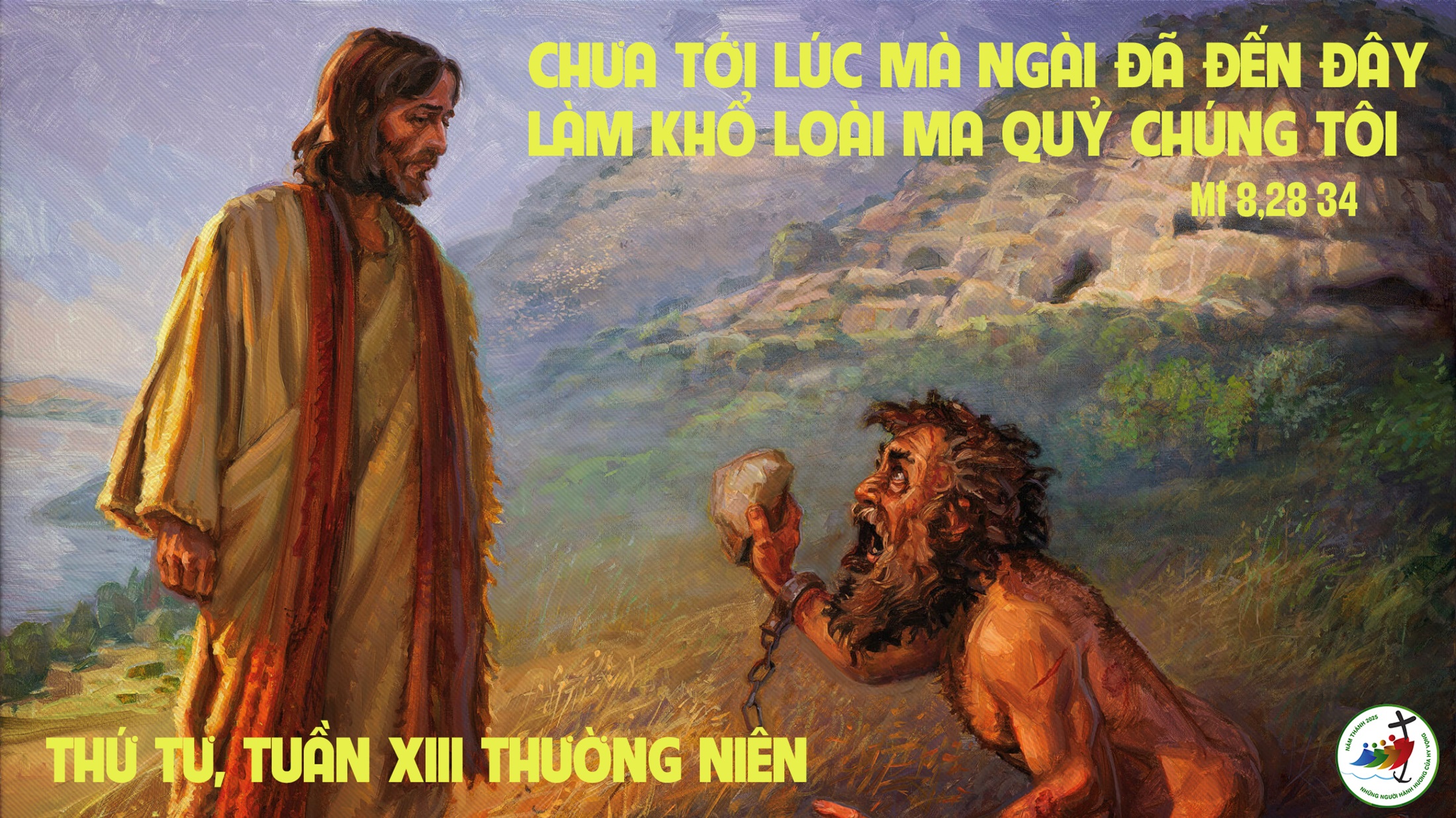 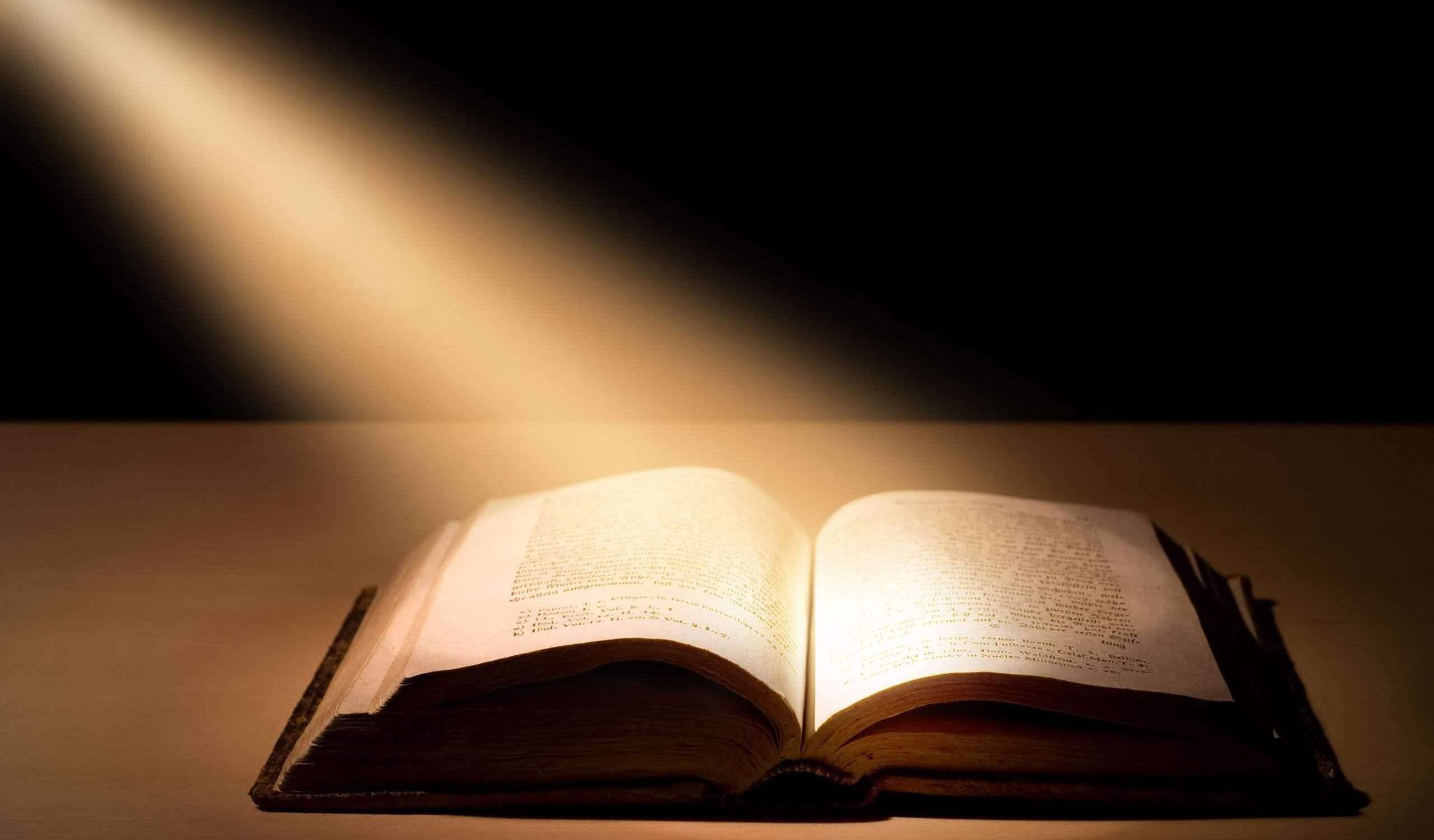 Bài đọc 1
Con trai đứa nữ tỳ không được thừa kế cùng với I-xa-ác, con trai tôi.
Bài trích sách Sáng thế.
Đáp ca:
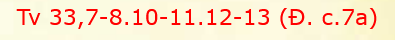 Kẻ nghèo hèn kêu xin, và Chúa đã nhận lời.
Alleluia-Alleluia:
Chúa Cha đã tự ý dùng lời chân lý mà sinh ra chúng ta, để chúng ta nên như của đầu mùa trong các thọ tạo của Người.
Alleluia:
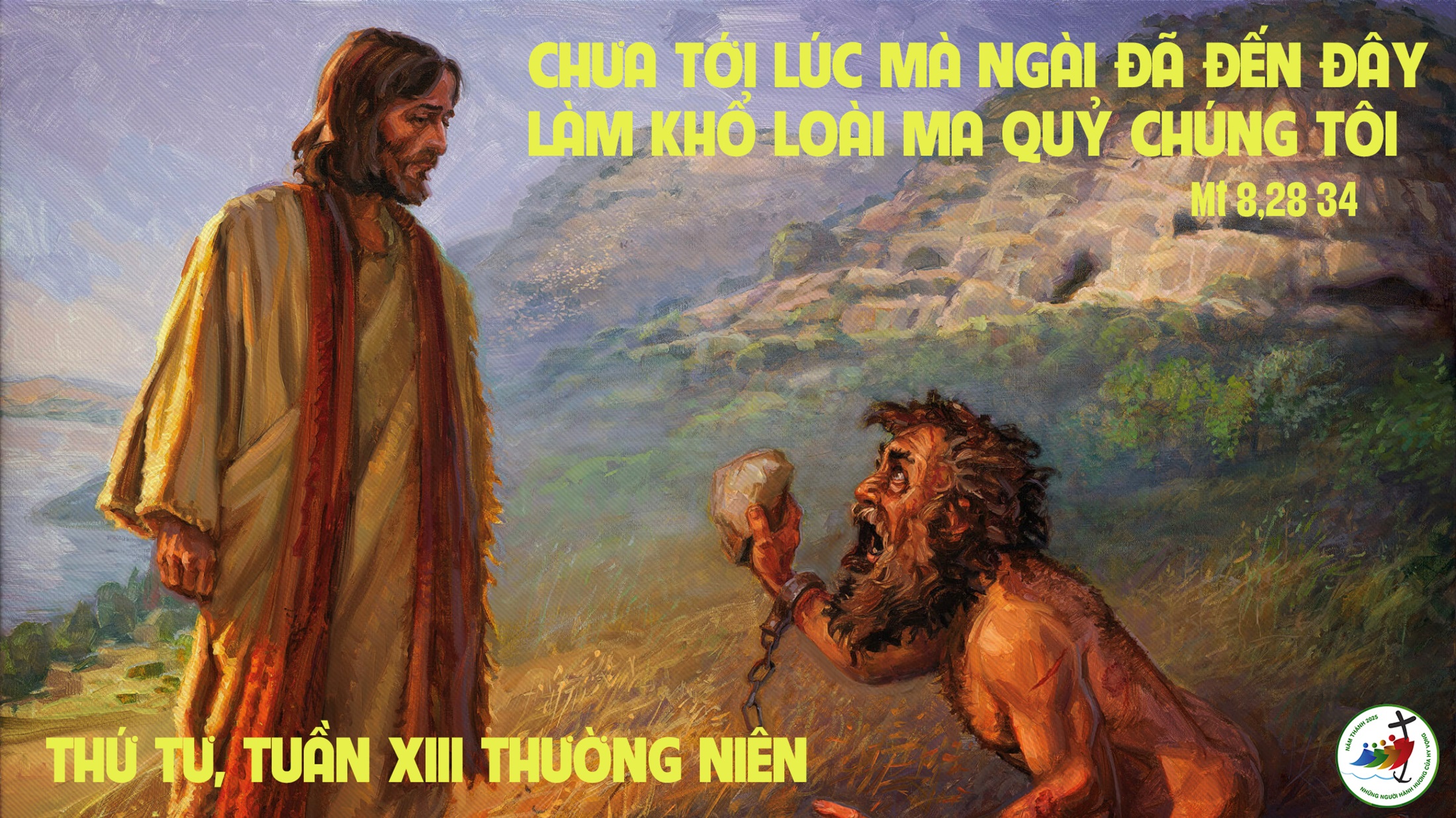 THỨ NĂM NGÀY 03-07THÁNH TÔ MA TÔNG ĐỒLỄ KÍNH( sách bài đọc quyển 2 trang 756 )
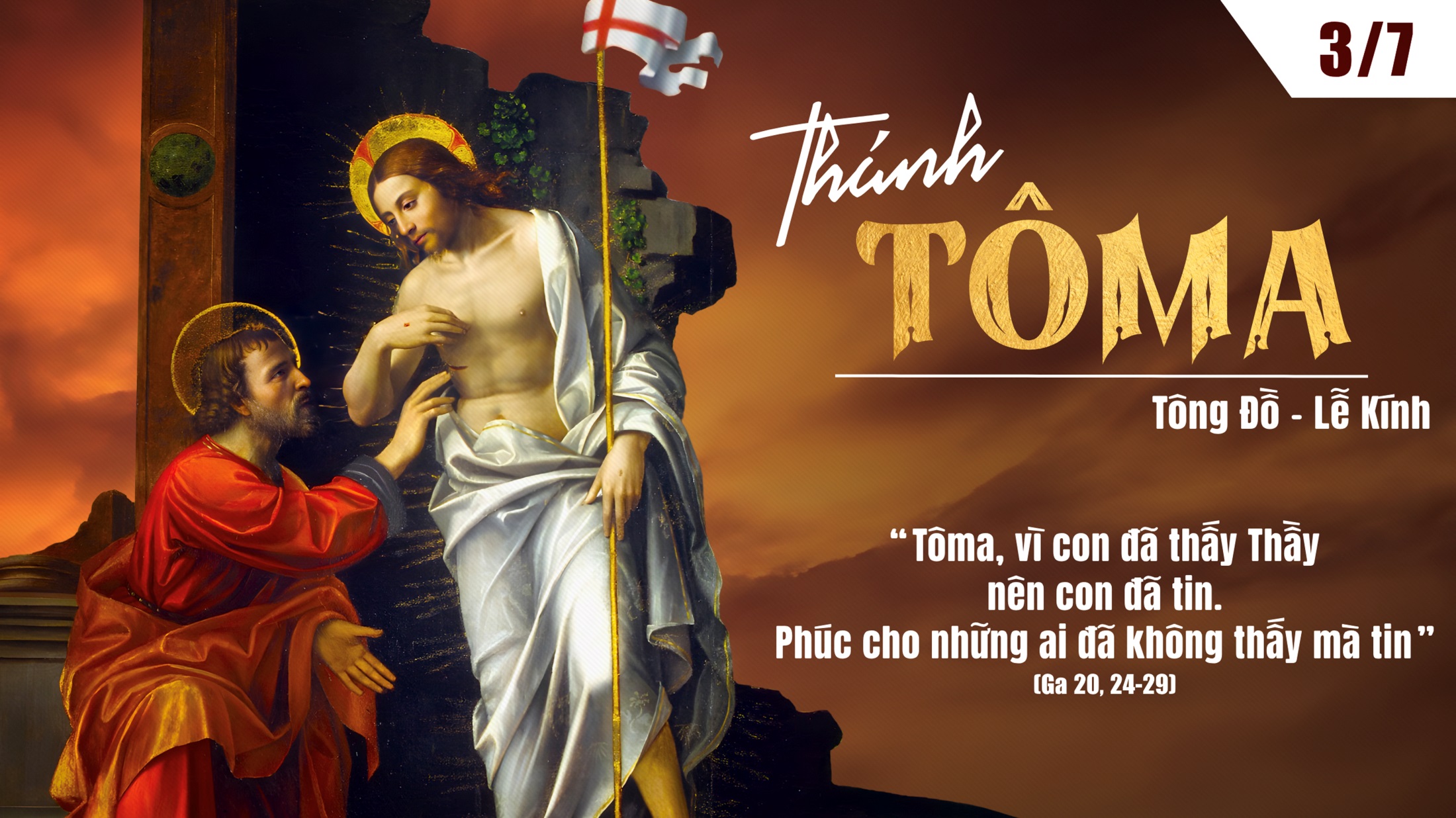 KINH VINH DANH
Chủ tế: Vinh danh Thiên Chúa trên các tầng trời.A+B: Và bình an dưới thế cho người thiện tâm.
A: Chúng con ca ngợi Chúa.
B: Chúng con chúc tụng Chúa. A: Chúng con thờ lạy Chúa. 
B: Chúng con tôn vinh Chúa.
A: Chúng con cảm tạ Chúa vì vinh quang cao cả Chúa.
B: Lạy Chúa là Thiên Chúa, là Vua trên trời, là Chúa Cha toàn năng.
A: Lạy con một Thiên Chúa,            Chúa Giêsu Kitô.
B: Lạy Chúa là Thiên Chúa, là Chiên Thiên Chúa là Con Đức Chúa Cha.
A: Chúa xóa tội trần gian, xin thương xót chúng con.
B: Chúa xóa tội trần gian, xin nhậm lời chúng con cầu khẩn.
A: Chúa ngự bên hữu Đức Chúa Cha, xin thương xót chúng con.
B: Vì lạy Chúa Giêsu Kitô, chỉ có Chúa là Đấng Thánh.
Chỉ có Chúa là Chúa, chỉ có Chúa là đấng tối cao.
A+B: Cùng Đức Chúa Thánh Thần trong vinh quang Đức Chúa Cha. 
Amen.
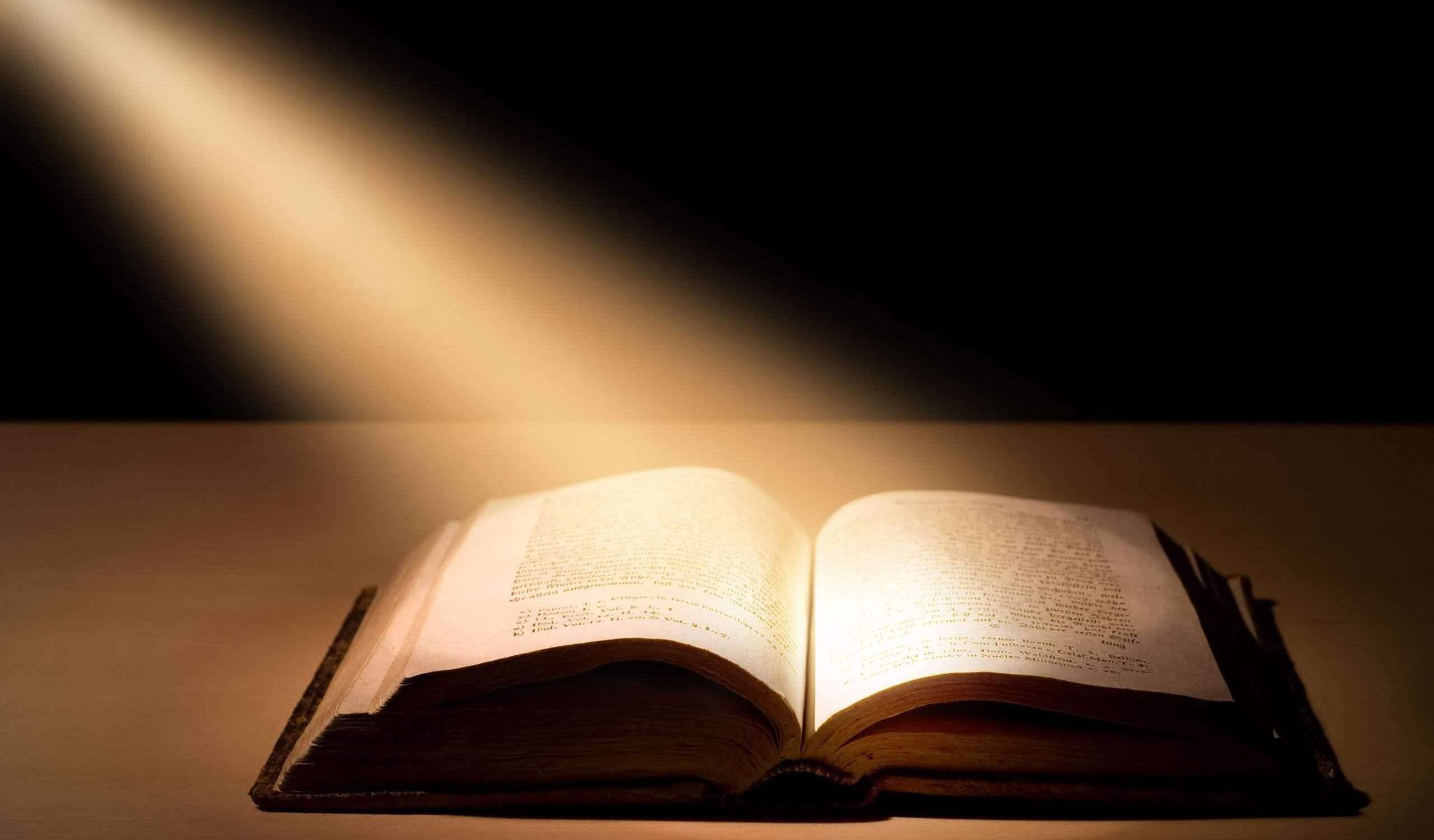 Bài đọc 1
Anh em đã được xây dựng trên nền móng là các Tông Đồ.
Bài trích thư của thánh Phao-lô tông đồ gửi tín hữu Ê-phê-xô.
Đáp ca: Anh em hãy đi khắp tứ phương thiên hạ, mà loan báo Tin Mừng.
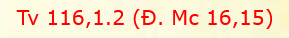 Alleluia-alleluia:   Này anh Tô-ma, vì đã thấy Thầy nên anh mới tin. Phúc thay những người không thấy mà tin. Alleluia.
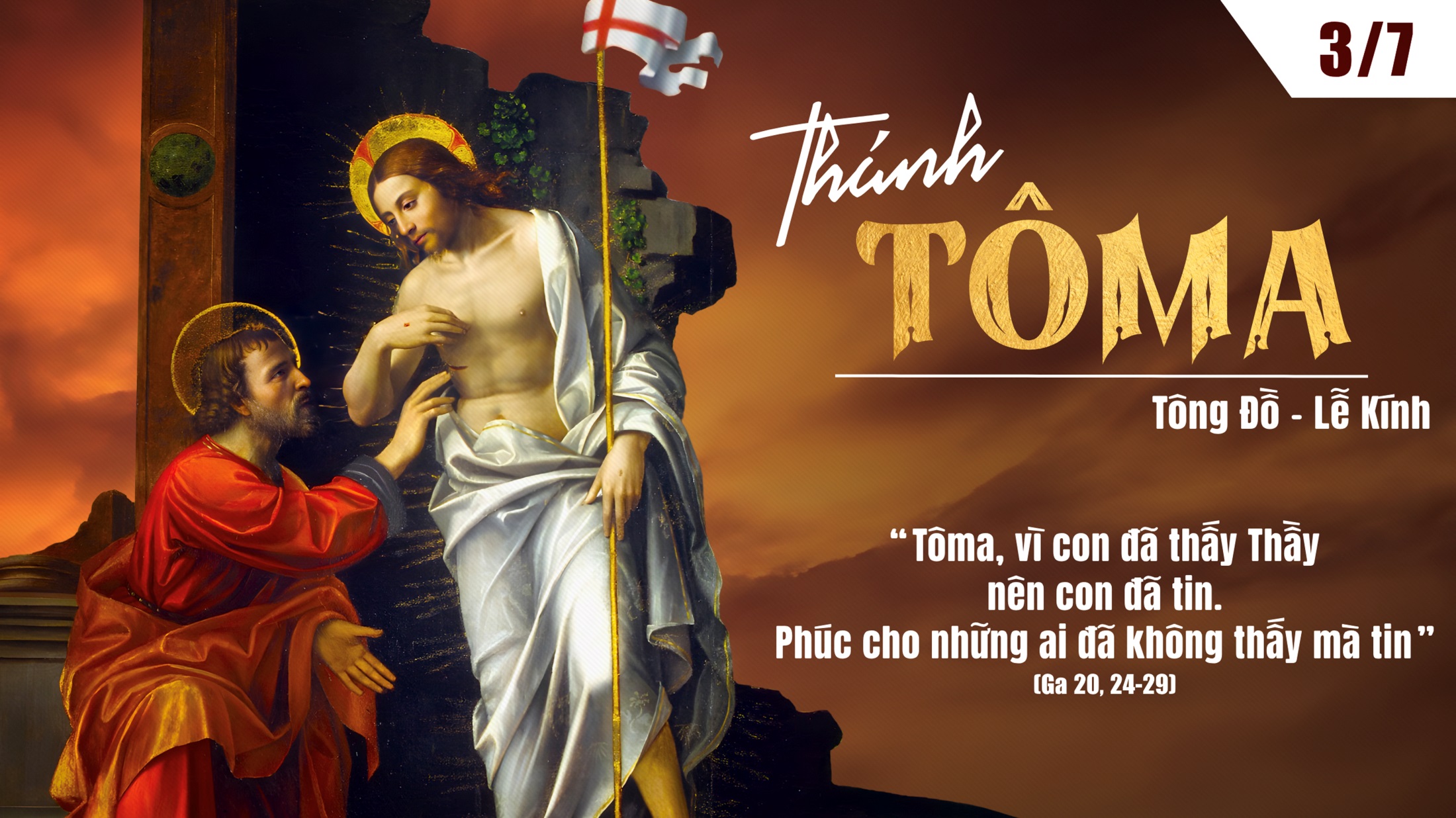 THỨ SÁU
SAU CHÚA NHẬT XIII 
THƯỜNG NIÊN
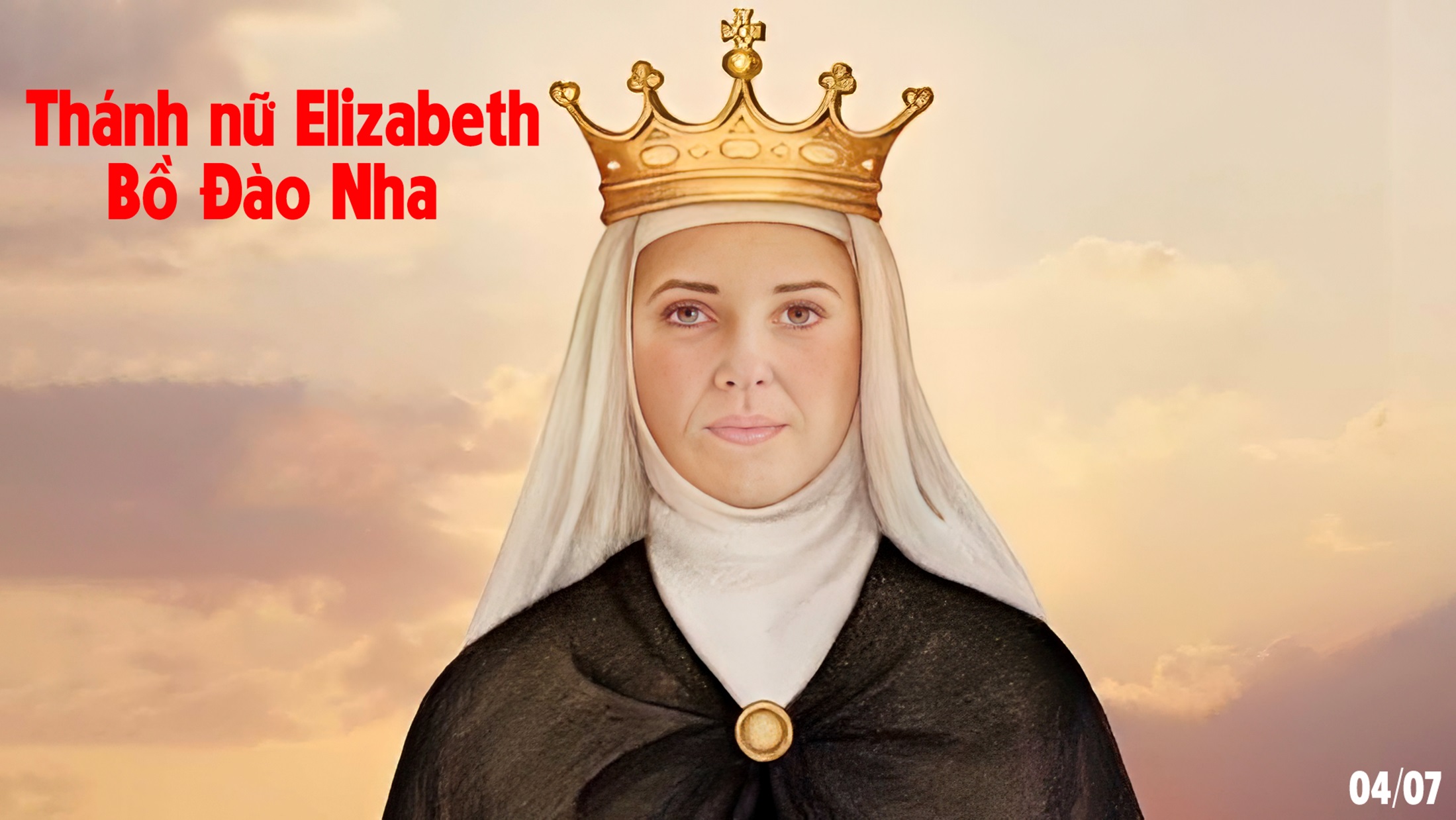 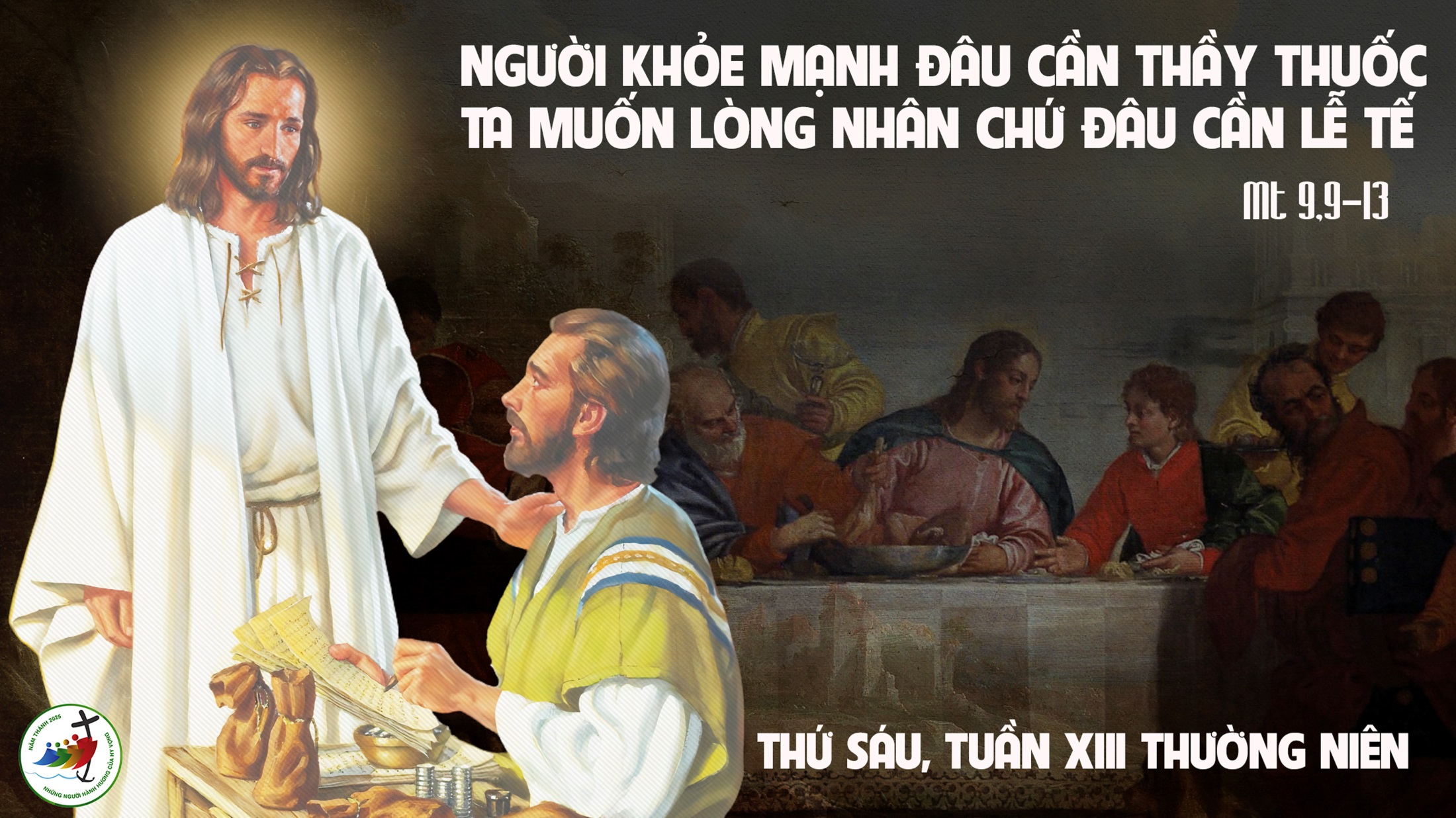 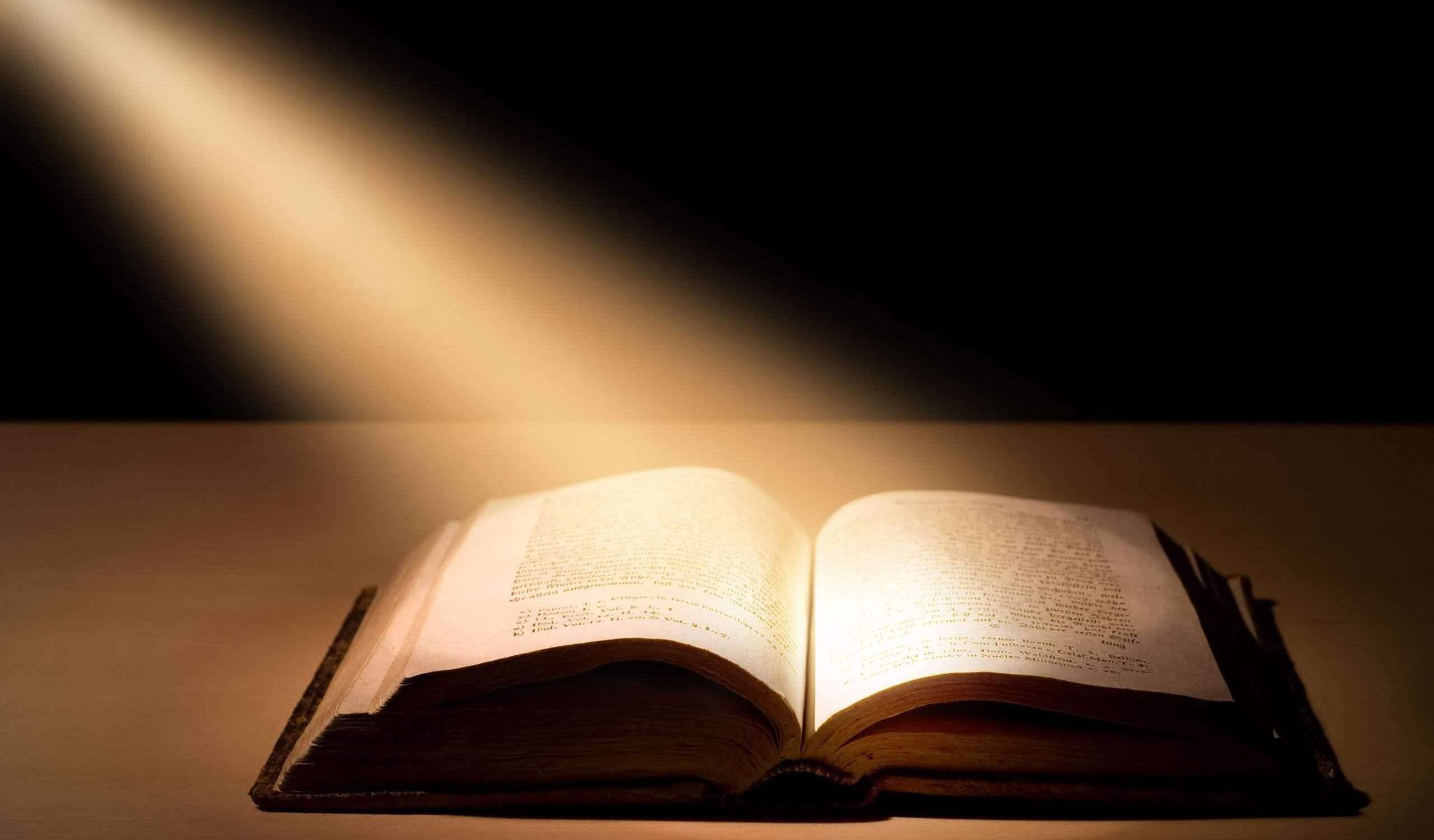 Bài đọc 1
Cậu I-xa-ác yêu thương cô Rê-bê-ca và khuây khoả được nỗi buồn mất mẹ.
Bài trích sách Sáng thế.
Đáp ca:
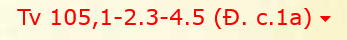 Hãy tạ ơn Chúa vì Chúa nhân từ.
Alleluia-Alleluia:
Chúa nói :Tất cả những ai đang vất vả mang gánh nặng nề, hãy đến cùng tôi, tôi sẽ cho nghỉ ngơi bồi dưỡng.
Alleluia:
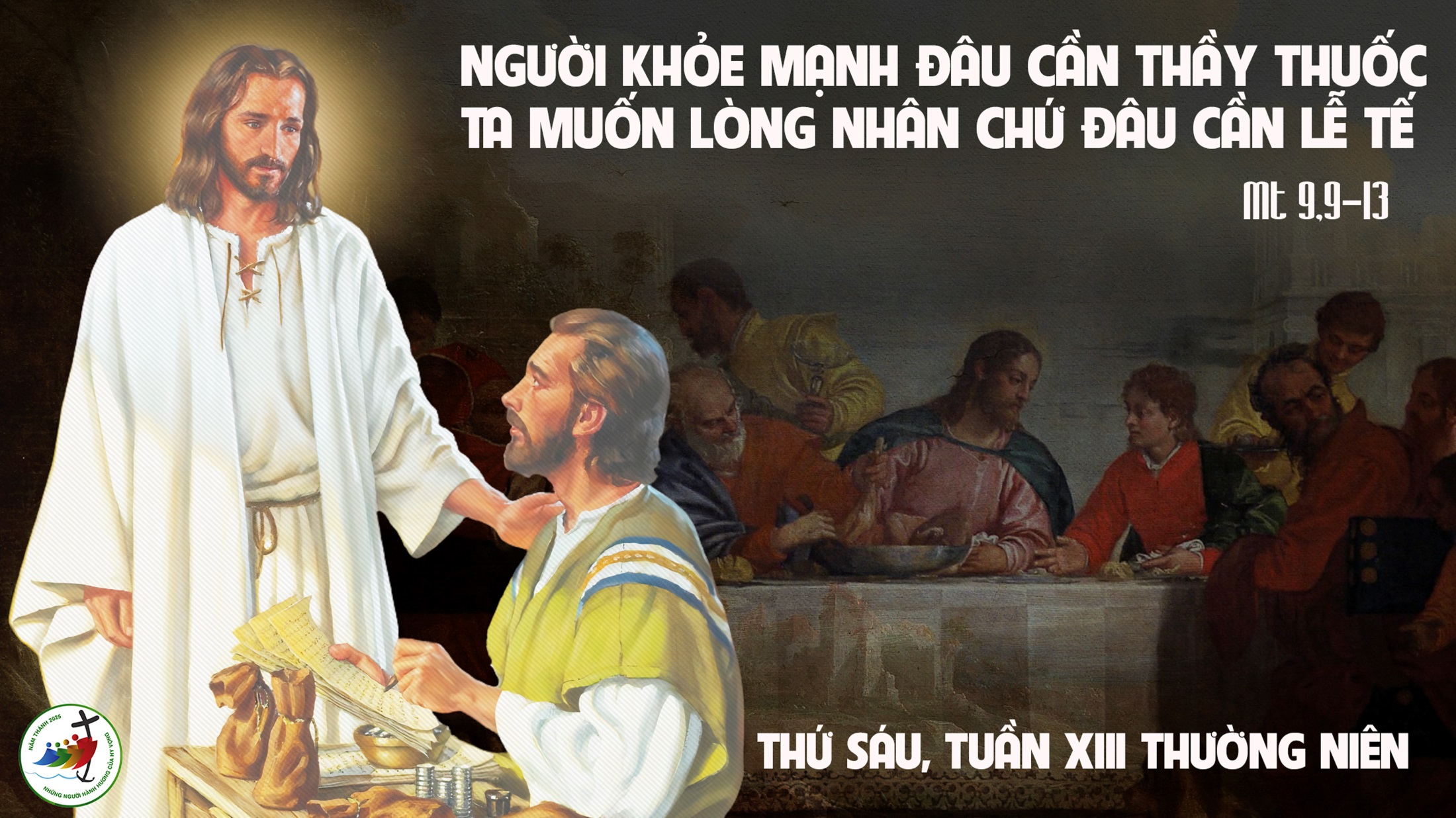 THỨ BẢY
SAU CHÚA NHẬT XIII 
THƯỜNG NIÊN
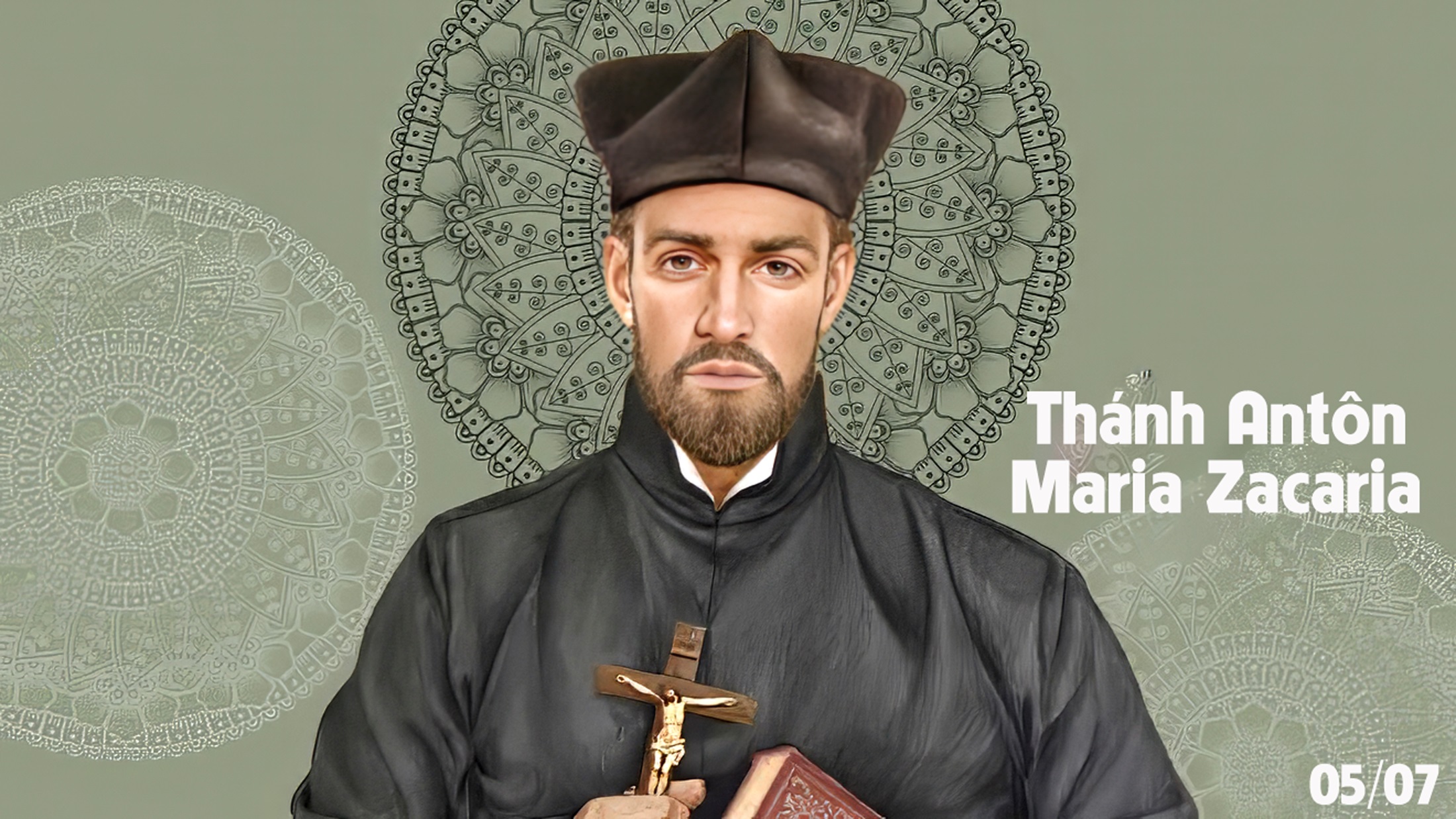 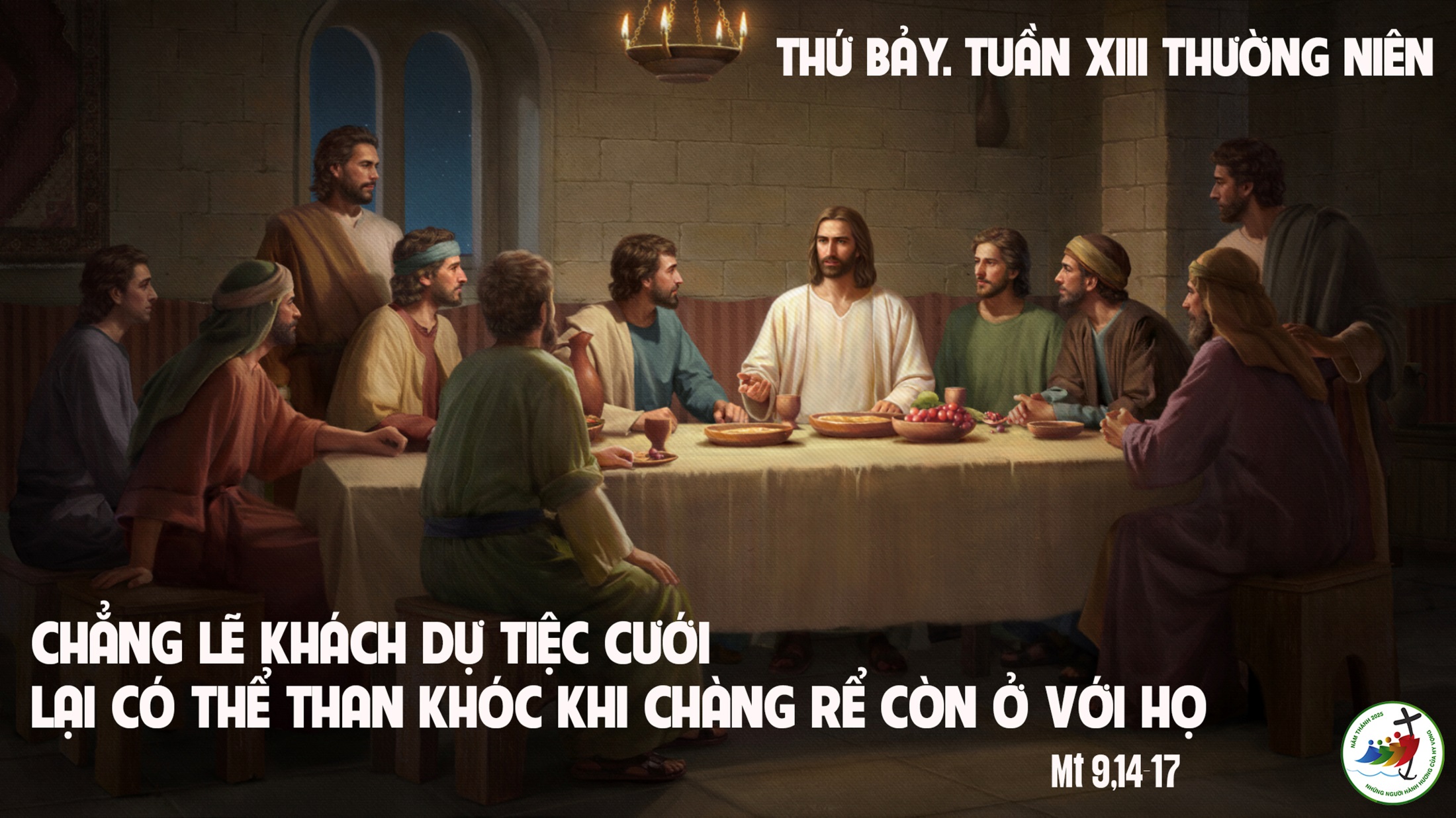 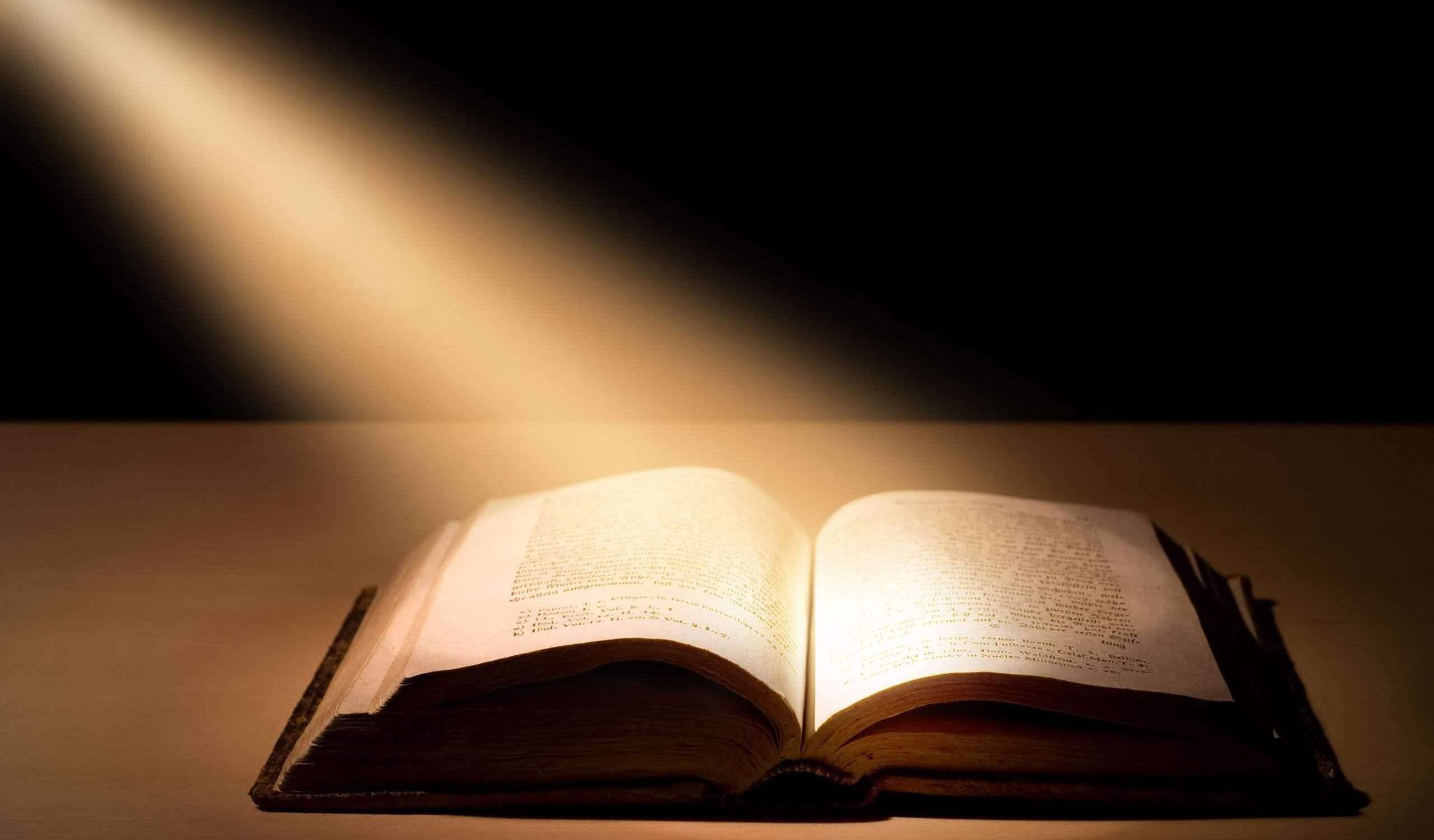 Bài đọc 1
Gia-cóp đã hất cẳng anh và đoạt lời chúc phúc của anh mình.
Bài trích sách Sáng thế.
Đáp ca:
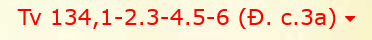 Ca tụng Chúa đi, vì Chúa nhân hậu.
Alleluia-Alleluia:
Chúa nói: Chiên của tôi thì nghe tiếng tôi; tôi biết chúng, và chúng theo tôi
Alleluia:
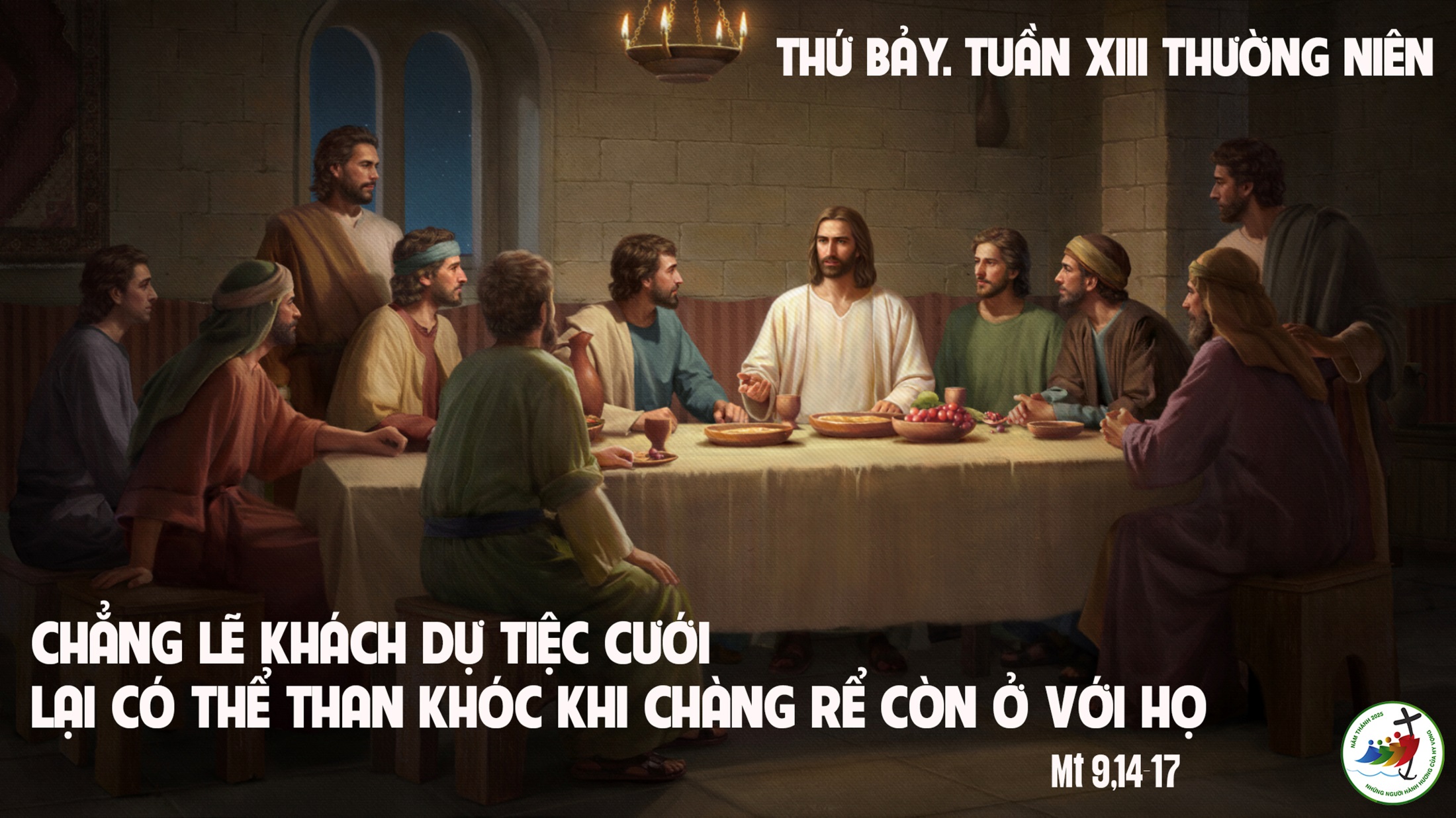